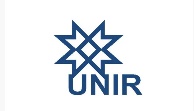 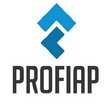 PROGRAMA DE MESTRADO PROFISSIONAL EM ADMINISTRAÇÃO PÚBLICA EM REDE NACIONAL
 PROFIAP
Título do Trabalho
Autores
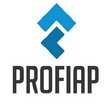 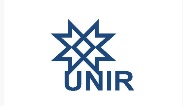 PROGRAMA DE MESTRADO PROFISSIONAL EM ADMINISTRAÇÃO PÚBLICA EM REDE NACIONAL
 PROFIAP
INTRODUÇÃO
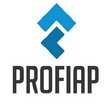 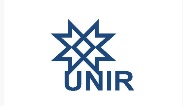 PROGRAMA DE MESTRADO PROFISSIONAL EM ADMINISTRAÇÃO PÚBLICA EM REDE NACIONAL
 PROFIAP
REFERENCIAL TEÓRICO
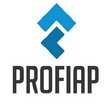 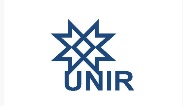 PROGRAMA DE MESTRADO PROFISSIONAL EM ADMINISTRAÇÃO PÚBLICA EM REDE NACIONAL
 PROFIAP
MÉTODO
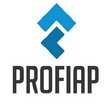 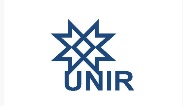 PROGRAMA DE MESTRADO PROFISSIONAL EM ADMINISTRAÇÃO PÚBLICA EM REDE NACIONAL
 PROFIAP
RESULTADOS
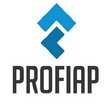 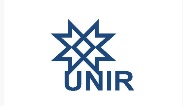 PROGRAMA DE MESTRADO PROFISSIONAL EM ADMINISTRAÇÃO PÚBLICA EM REDE NACIONAL
 PROFIAP
CONSIDERAÇÕES FINAIS / CONCLUSÃO
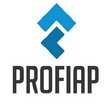 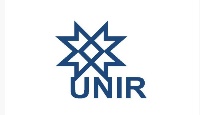 PROGRAMA DE MESTRADO PROFISSIONAL EM ADMINISTRAÇÃO PÚBLICA EM REDE NACIONAL
 PROFIAP
REFERÊNCIAS
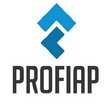 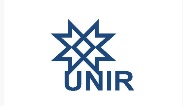 PROGRAMA DE MESTRADO PROFISSIONAL EM ADMINISTRAÇÃO PÚBLICA EM REDE NACIONAL
 PROFIAP
Obrigado(a)!!